Necrotizing Fasciitis
L. Katie McKenna
What is it?
Necrotizing: Causing or undergoing cell death


Fasciitis: Inflammation of fascia
(Medical dictionary, 2004)
History
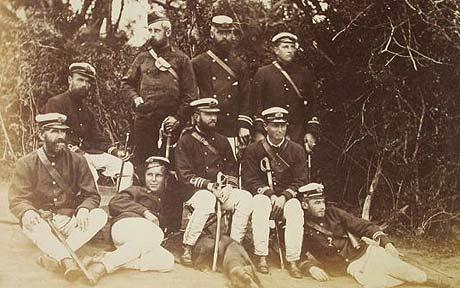 British Navel Surgeons
18th- 19th century
Hippocrates 
5th Century BC
Dr. Joseph Jones
1871
(Hu, 2002, Kessenich, 2004)
The Bacteria
Type I
Polymicrobial 
Type II- Most common 
Group A [Beta]-Hemolytic Streptococci 
Type III
Marine Vibrio
(Kessenich, 2004)
Type IIStreptococcus  pyogenes
Gram Positive cocci

Group A [Beta]- Hemolytic Streptococci
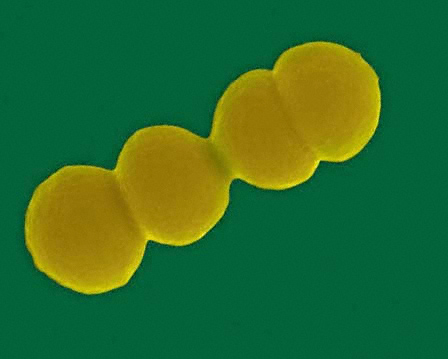 (Falk, 2007)
Occurrence and Risk
9,000-11,500 cases a year

1,000-1,800 deaths annually

20% of patients with NF die
(Snow, 2008)
Early Signs and Symptoms (Within 24 hours)
Trauma or minor injury occurs
Pain in general area of injury
Pain is disproportionate to injury 
Ex.  Getting a paper cut and feeling like you‘ve been curling 25lbs. for two hours
Flu like Symptoms
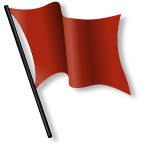 (NNFF, 2005)
Advanced Signs and Symptoms(3 - 4 days)
Swelling
Tenderness
Purple blisters
Skin may appear mottled, purple and flakey
(NNFF, 2005)
Critical signs and symptoms (4-5 days)
Severe drop in blood pressure
Toxic shock
Unconsciousness
(NNFF, 2005)
Diagnosing
Signs and Symptoms
Lab tests
High WBC count 
Elevated blood urea nitrogen level
Decreased serum sodium levels
Gram staining
(Bower, 2007)
Treatment
Antibiotics
Debridement
Hyperbaric oxygen therapy
(Snow, 2008)
Surviving Necrotizing Fasciitis
Initial Injury and Symptoms
May 9th
While playing soccer at a church event he was kicked in the left ankle

May 10th
Pain started
2pm he took a trip to the ER
It was diagnosed a minor sports injury
(Salisbury, 2006)
Advanced Symptoms
May 11th
By the afternoon he was nauseous and in excruciating pain
He didn’t have enough strength to walk 
His wife took him to the ER
He was admitted for observation and tests were performed

May 12th
His organs began to fail and he was transferred to the ICU at the UC Davis Medical Center in Sacramento CA
(Salisbury, 2006)
Diagnosis and Treatment
A diagnosis of Necrotizing fasciitis was made based on the symptoms


Salisbury was placed on a combination of antibiotics and surgeons began the debridement
(Salisbury, 2006)
Treatment
(Salisbury, 2006)
Grafting
Results
(Salisbury, 2006)
Pre- debridement
During first debridement
Final Skin graft
One Final picture. . .
NCLEX question
Following a small-bowel resection, a male client develops fever and anemia. The surface surrounding the surgical wound is warm to the touch and necrotizing fasciitis is suspected. Another manifestation that would most suggest necrotizing fasciitis is:
A. Erythema.B. Leukocytosis.C. Disproportionate pain.D. Swelling.
NCLEX Question
An ICU patient presented with an infection which lead to gangrene of the subcutaneous tissue and subsequent necrosis of more superficial layers. He was diagnosed with necrotizing fasciitis. What is the infectious cause of Type II necrotizing fasciitis?

A.  Polymicrobial
B.  Beta-hemolytic Streptococcus
C.  Staphylococcal aureus
D.  Viral
References
Bower, M. G. (2007). Confronting the "flesh-eating" infection. Nursing, 37(6), 48hn1- 
     48hn4. Retrieved October 18, 2011  from EBSCOhost http://web.ebscohost.com

Medical dictionary- by the Free Online Medical Dictionary, Thesaurus and 
      Encyclopedia.." Medical Dictionary. 1 Nov. 2011. 
     <http://medical-dictionary.thefreedictionary.com/fasciitis>

Falk, Peter.“Flesh Eating Bacteria” bioweb.uwlax.edu  2007.16 Sept. 2010 
     <http://bioweb.uwlax.edu/bio203/s2007/falk_pete/>

Hu, A. (2002). When Good Bacteria Go Bad- Case of Necrotizing Fasciitis. Journal  
     of Young Investigators, 5(8). Retrieved October 15, 2011, from  
     http://www.jyi.org/volumes/volume5/issue8/features/hu.html
References
Kessenich, C. (2004). Necrotizing Fasciitis; Understanding the deadly results of the uncommon  
     'flesh-eating bacteria'. American Journal of Nursing, 9(104), 51-55. Retrieved October 18, 
     2011, from the Academic Search Premier Database. http://web.ebscohost.com/ehost/search

Medical dictionary- by the Free Online Medical Dictionary, Thesaurus and 
      Encyclopedia.." Medical Dictionary. 1 Nov. 2011. 
     <http://medical-dictionary.thefreedictionary.com/fasciitis>

NCLEX Reviewers NCLEX Practice Test for Skin and Integumentary Diseases Part 2 – 
     NCLEX Reviewers.NCLEX Reviewers. Retrieved Oct. 18, 2011, from 
     http://nclexreviewers.com/nclex- review/integumentary-diseases/nclex-practice-test-for-
     skin-and-integumentary-diseases-part-2.html
References
Salisbury, Vance. “Over Coming Necrotizing Fasciitis.” flesheatingbacteria.net 
     2006. 15 Oct. 15 2011<http://www.flesheatingbacteria.net/index.htm> 

Snow, M. (2008). Necrotizing Fasciitis: Threatening life and limb. Nursing, 38(11), 23. 
     Retrieved October 18, 2011, from the Academic Search Premier database.   
     http://web.ebscohost.com/ehost/search/advanced?sid=4e011f5a-d47a-4e39-b2de-
     349da8179e8a%40sessionmgr13&vid=1&hid=13

“ What is NF?” www.nnff.org 17Aug. 2003. National Necrotizing Fasciitis 
     foundation.15  Oct. 15 2011 <http://www.nnff.org/nnff_what.htm>.

Wound Care & Healing. (n.d.). Medical Student LC. Retrieved Nov. 1, 2011, 
     from http://www.medstudentlc.com/quiz.php?id=52